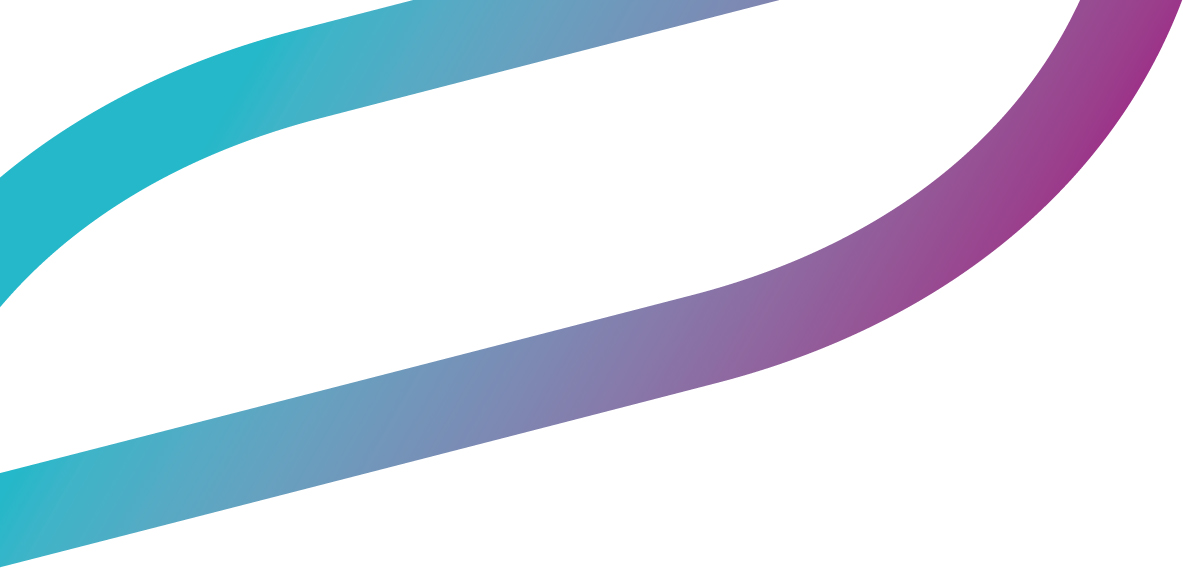 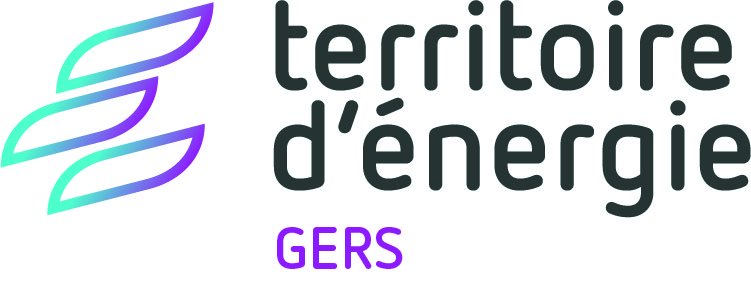 Salle des fêtes CASTIN
Pierrette LUCHE
Maire de CASTIN
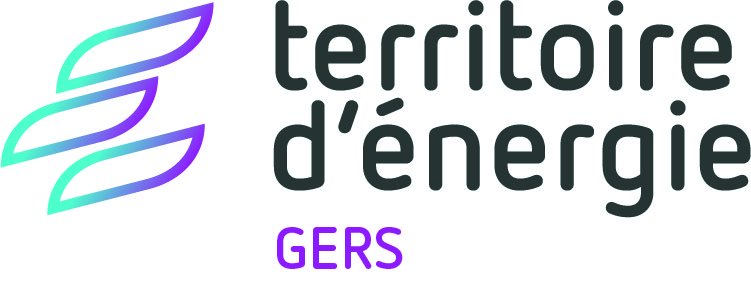 1
23 septembre 2024
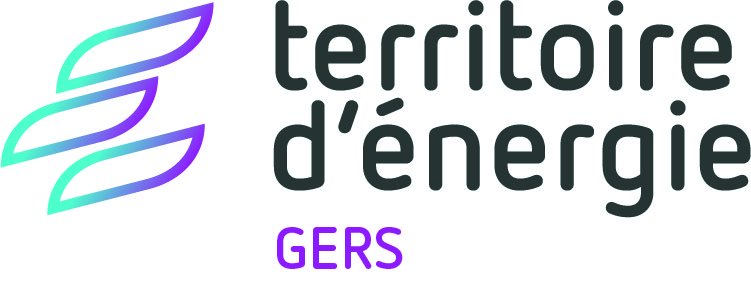 LE CONTEXTE
Suite à la réussite de l’opération de rénovation du logement, le conseil municipal à décidé de réitérer un travail similaire sur la salle des fêtes. 
Le bâtiment est faiblement isolé,
Le chauffage existant composé de panneaux rayonnants électriques intégrés au faux plafond, génère de grosses difficultés de montée et maintien en température,
Les factures sont élevées au vu de la faible utilisation.
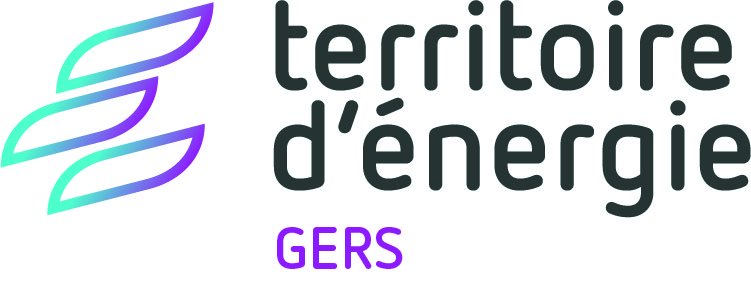 2
23 septembre 2024
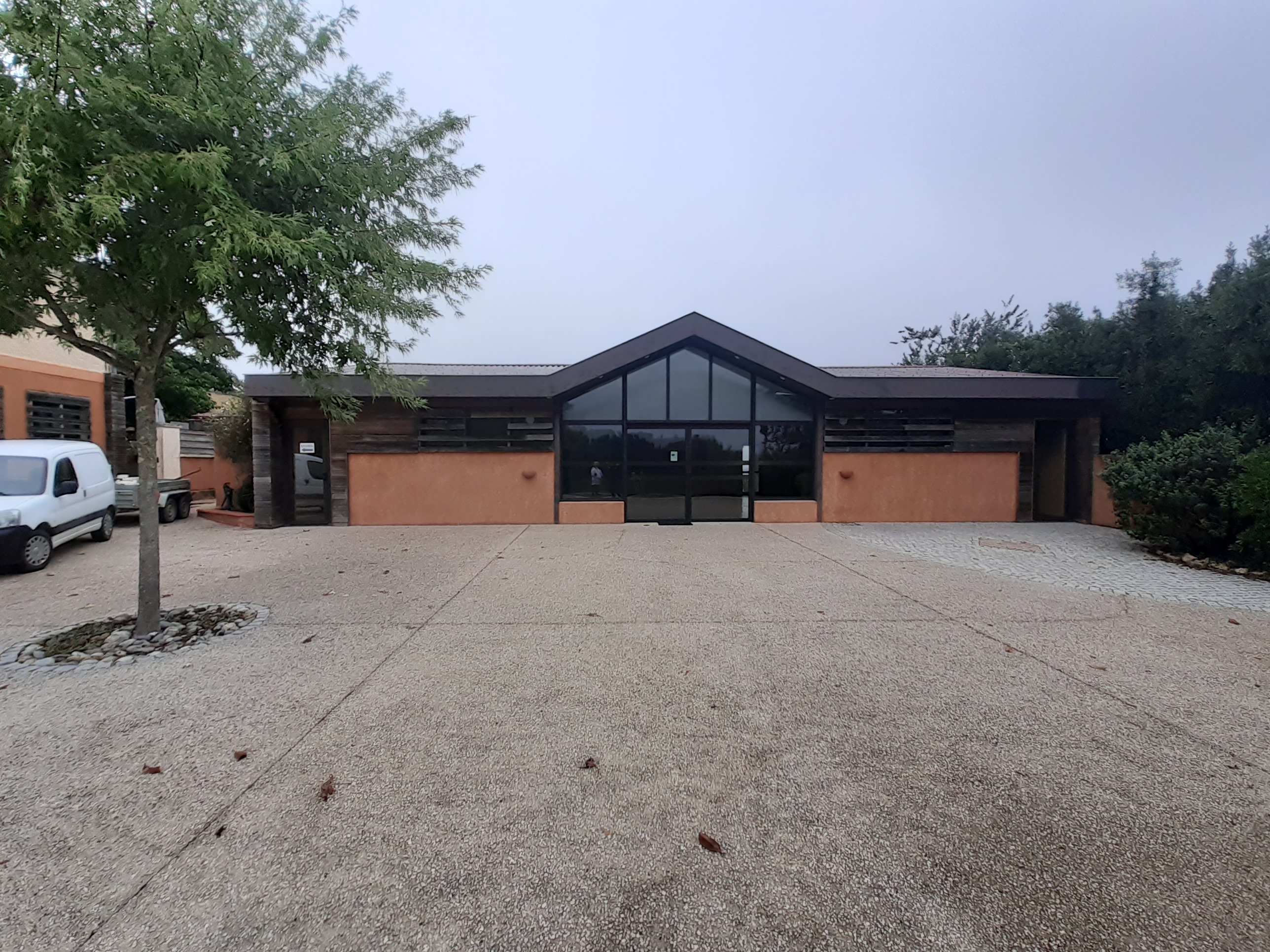 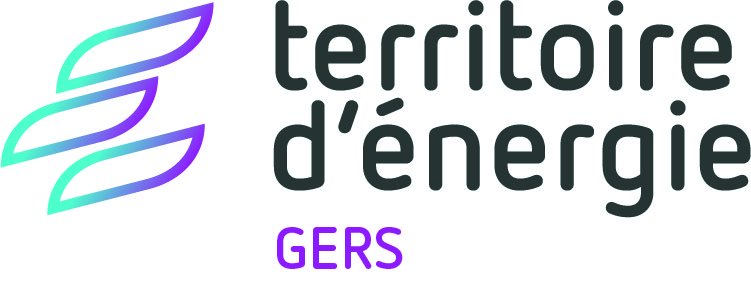 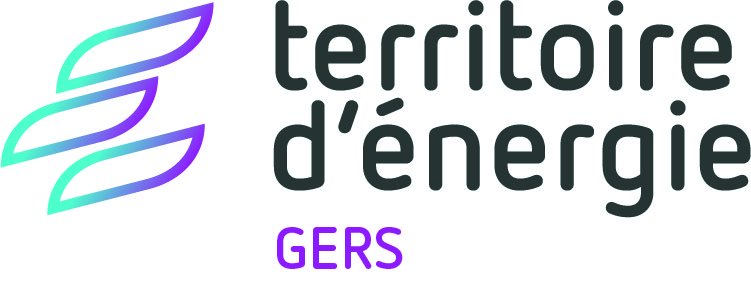 3
17 juin 2024
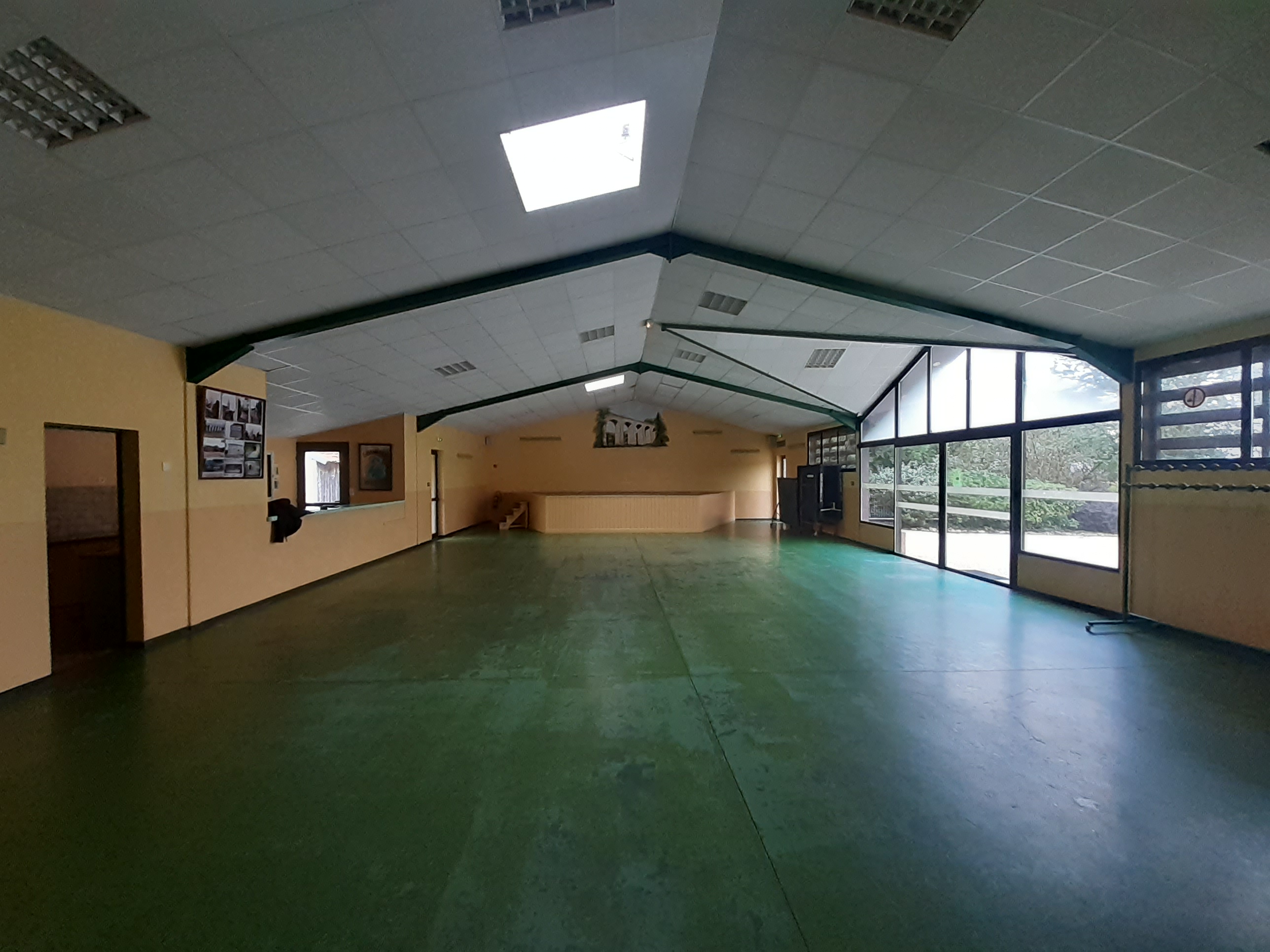 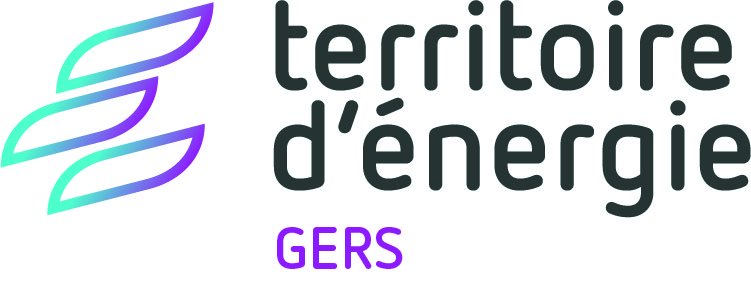 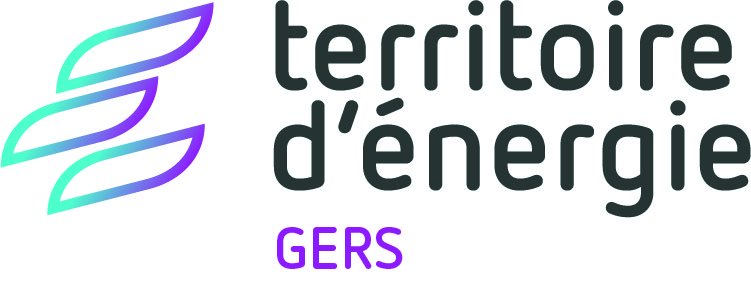 4
17 juin 2024
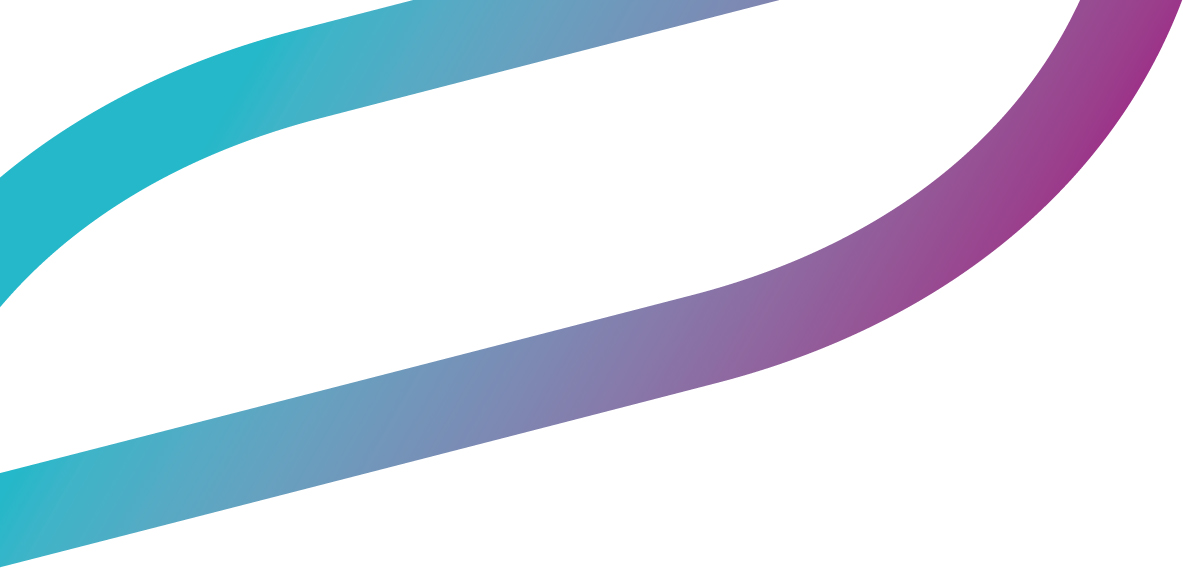 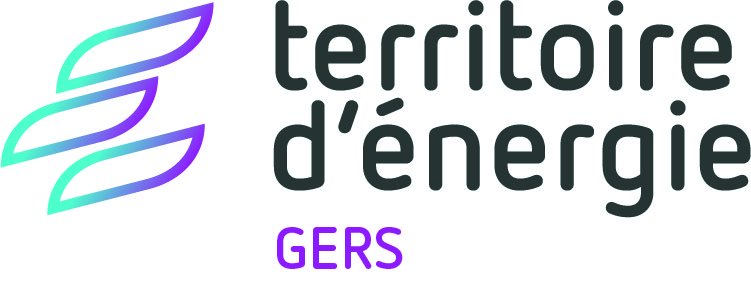 Etude énergétiqueSalle des fêtes CASTIN (2022)
Adrien CHAUVEAU
05 62 61 84 94 
adrien.chauveau@te32.fr
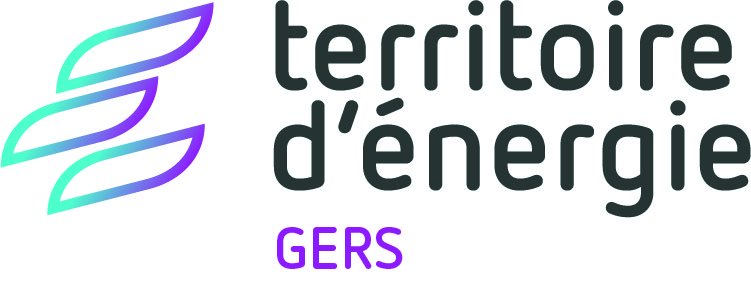 5
23 septembre 2024
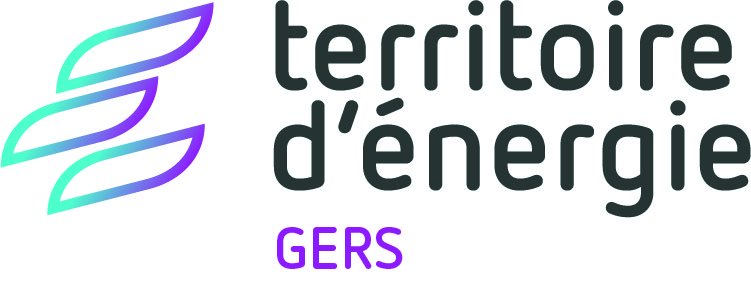 ETAT DES LIEUX DU BATIMENT
Surface totale : 235 m²
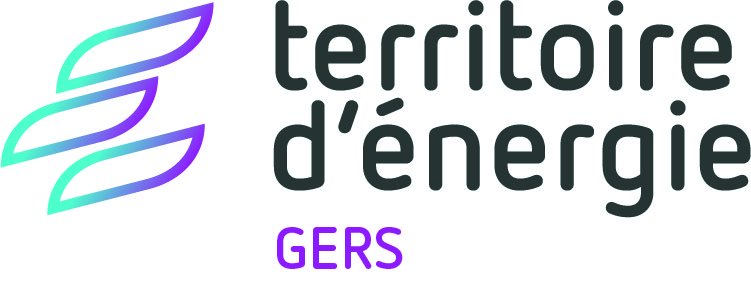 6
23 septembre 2024
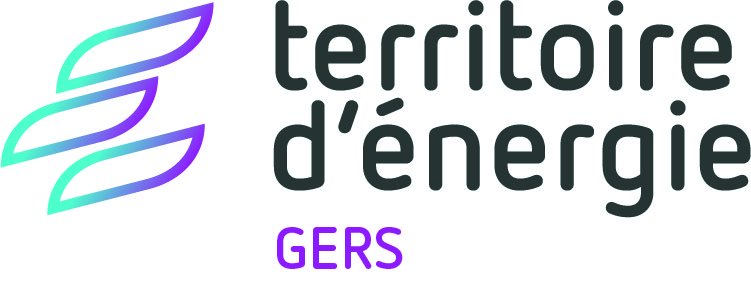 ENVELOPPE
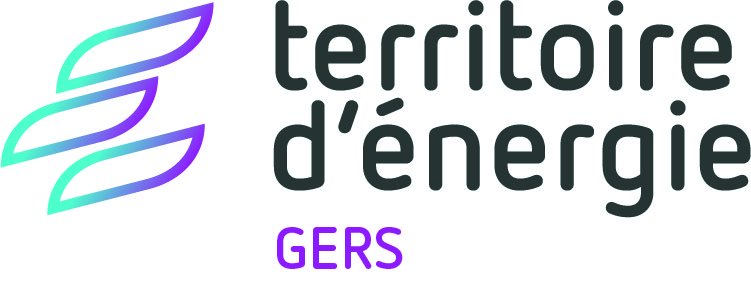 7
23 septembre 2024
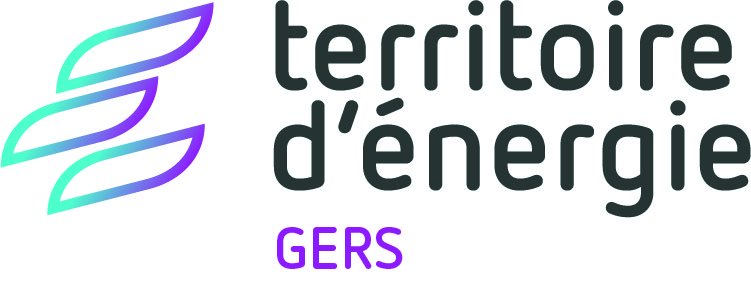 EQUIPEMENTS
Pas de VMC
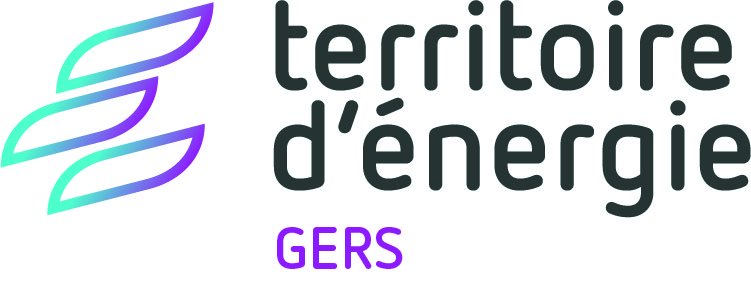 8
23 septembre 2024
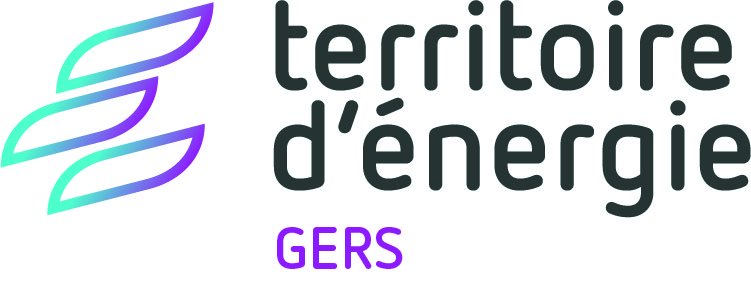 SIMULATION THERMIQUE
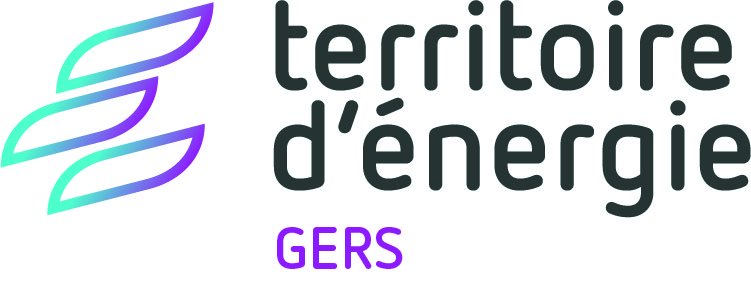 9
23 septembre 2024
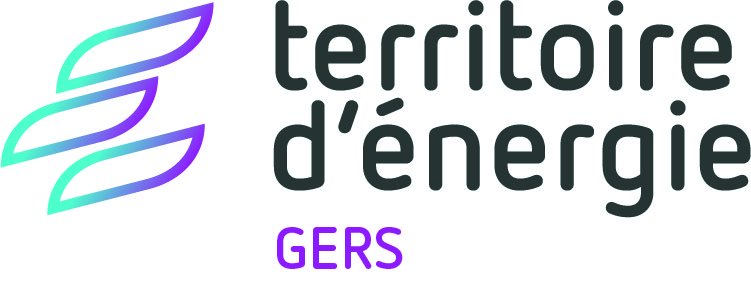 DEPERDITIONS THERMIQUES
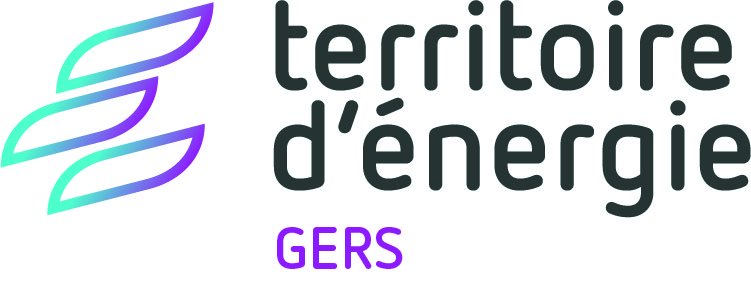 10
23 septembre 2024
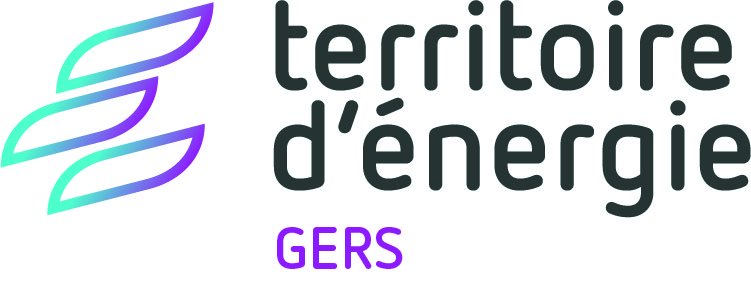 ESTIMATION PUISSANCE ET CONSOMMATION
Hypothèse de calcul : 23°C sur 48h par semaine, reste du temps non chauffée
Soit une facture de chauffage de 2 683 €TTC selon un coût du kWh de d’électricité de 0,18 €TTC
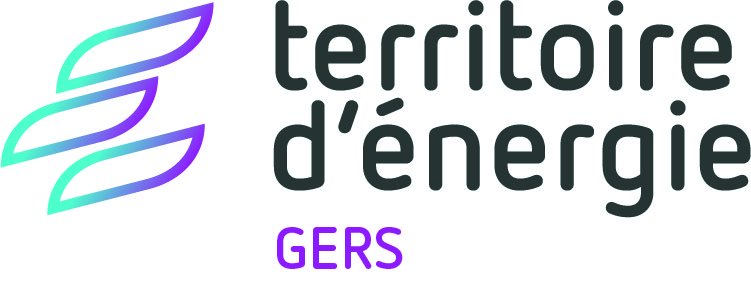 11
23 septembre 2024
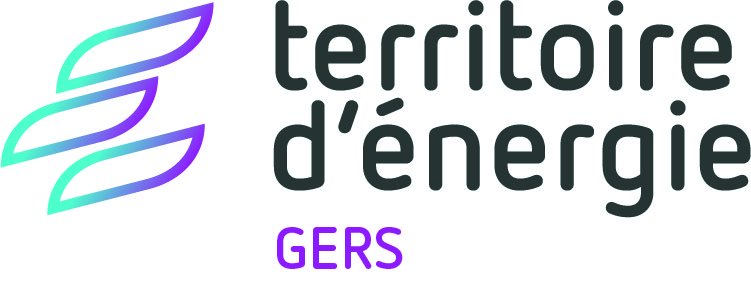 ESTIMATION PUISSANCE ET CONSOMMATION
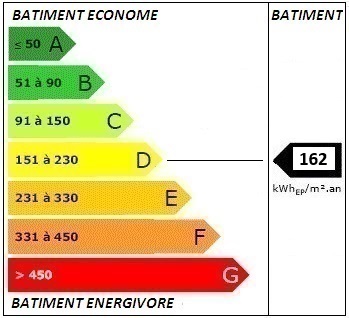 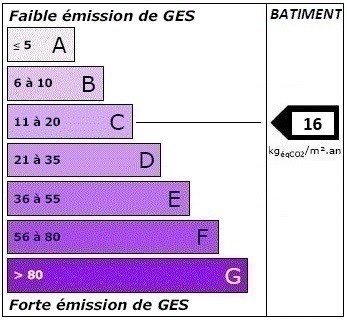 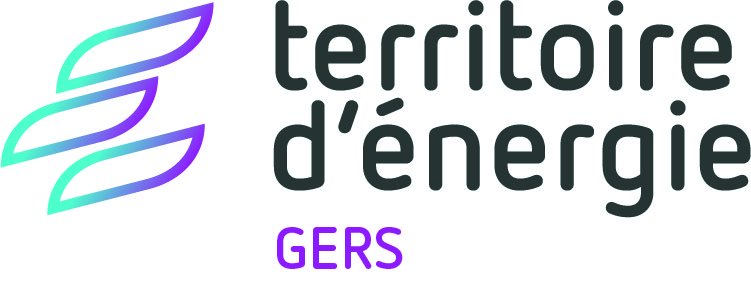 12
23 septembre 2024
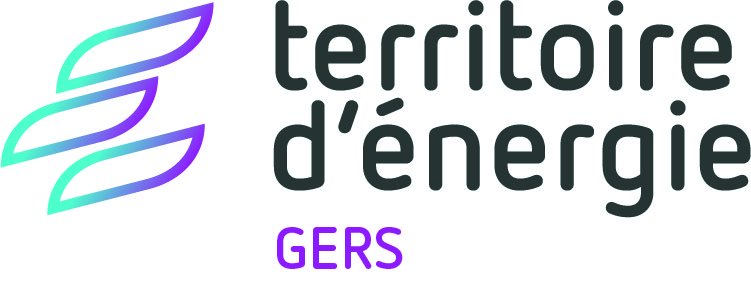 PRECONISATION DE TRAVAUX ENVELOPPE
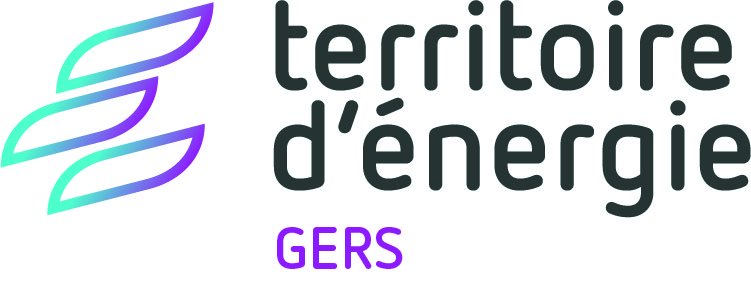 13
23 septembre 2024
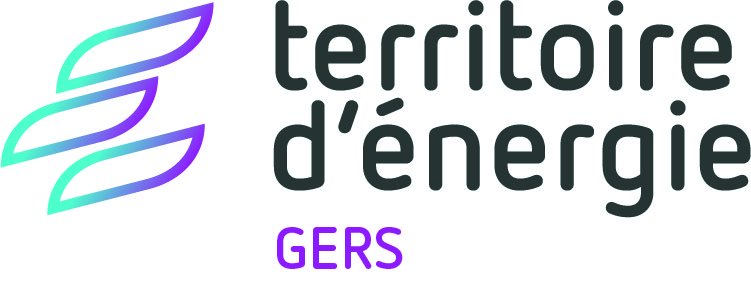 PRECONISATION DE TRAVAUX EQUIPEMENTS
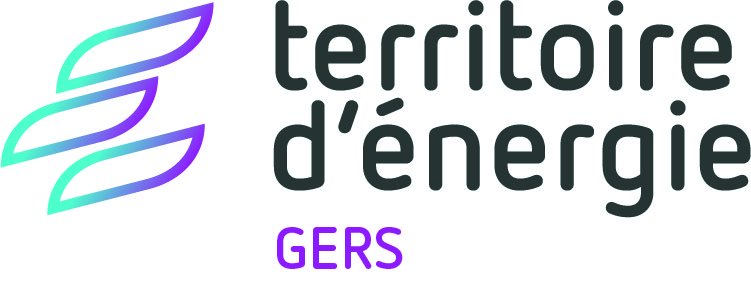 14
23 septembre 2024
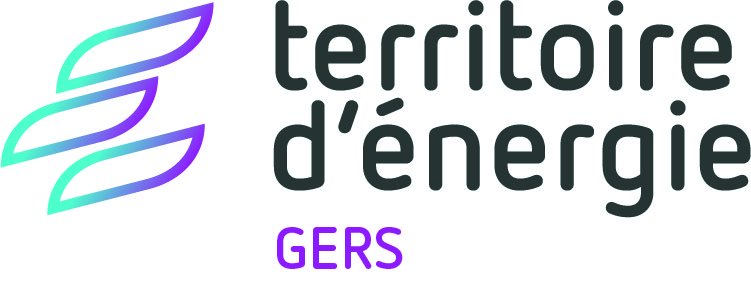 2 SCENARIOS DE TRAVAUX
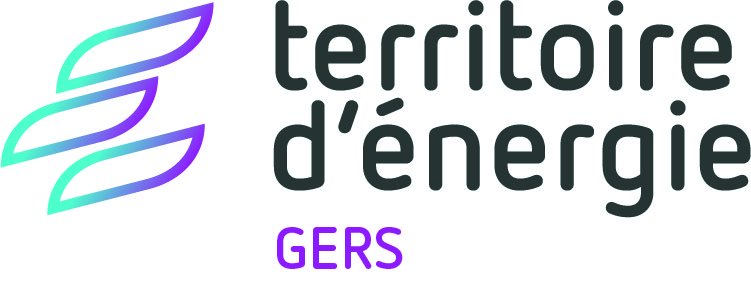 15
23 septembre 2024
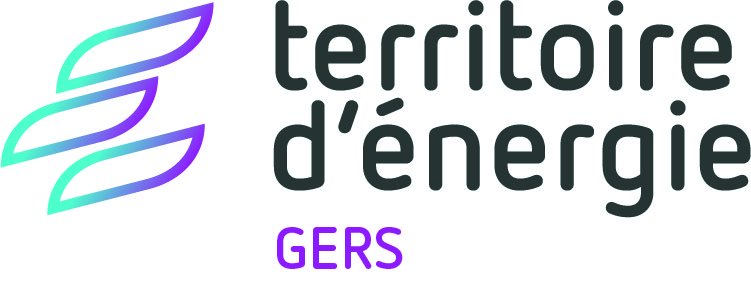 QUELLE SUITE A L’ETUDE ?
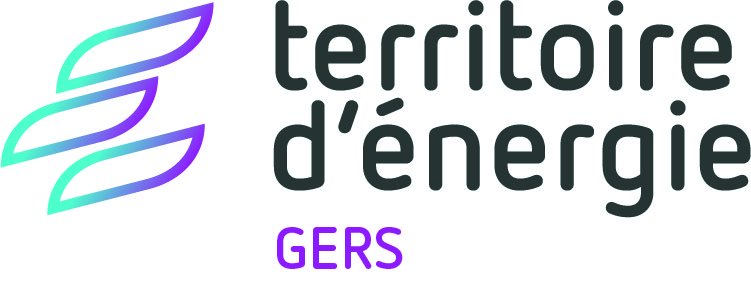 16
23 septembre 2024
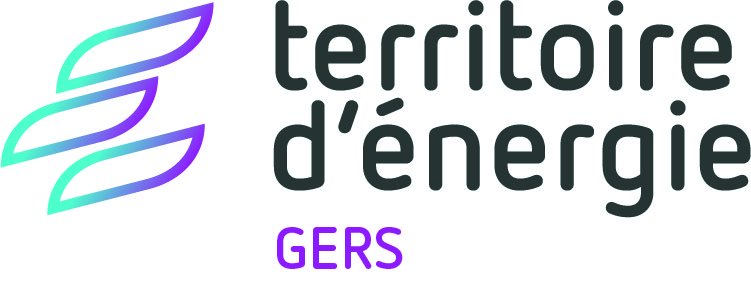 QUELLE SUITE A L’ETUDE
La commune a pris la décision d’engager une rénovation énergétique de la salle des fêtes en adaptant les préconisations du scénario 1 (travaux réalisés en 2023) :
Isolation des murs par l’extérieur
VMC simple flux hygroréglable de type B
Pompe à chaleur air/air 22 kW chaud – 20 kW froid
Thermostat d’ambiance programmable
Pergola en cours de végétalisation en façade sud pour réduire les apports solaires l’été
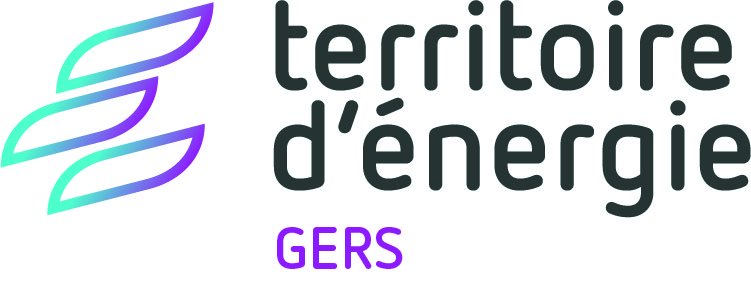 17
23 septembre 2024
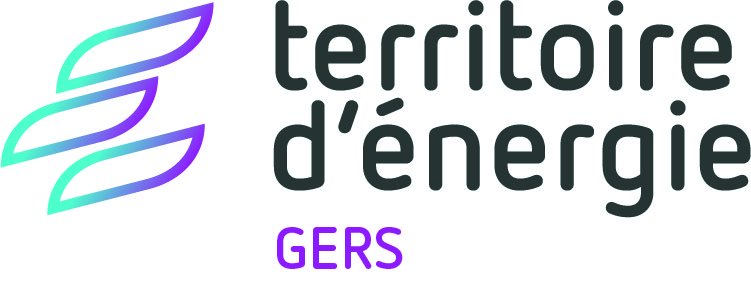 LE PLAN DE FINANCEMENT
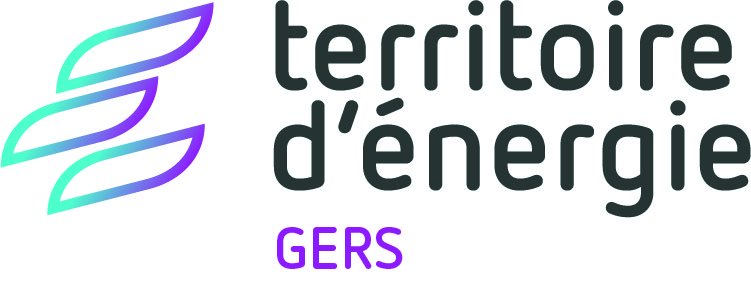 18
23 septembre 2024
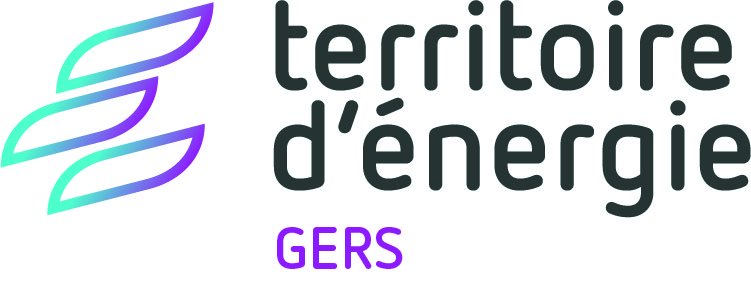 LE BILAN DE CETTE OPERATION
Après réalisation des travaux en juillet 2023 :
Confort thermique nettement amélioré
Plus de problèmes de montée et maintien en température
L’ajout de la climatisation très appréciée en période estivale
L’utilisation de la salle des fêtes a fortement augmenté : associations, habitants de la commune mais également des communes limitrophes
Amélioration de l’esthétique extérieur
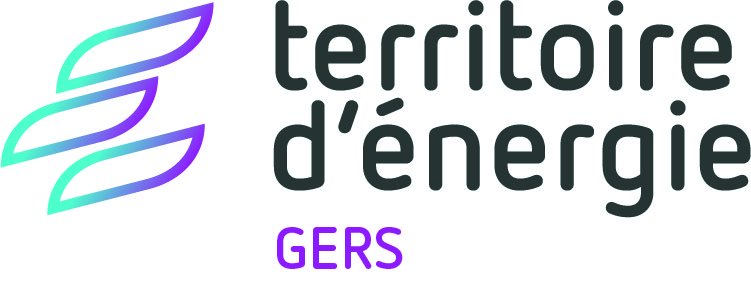 19
23 septembre 2024
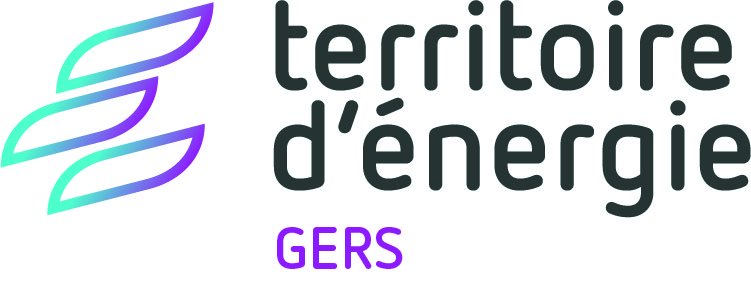 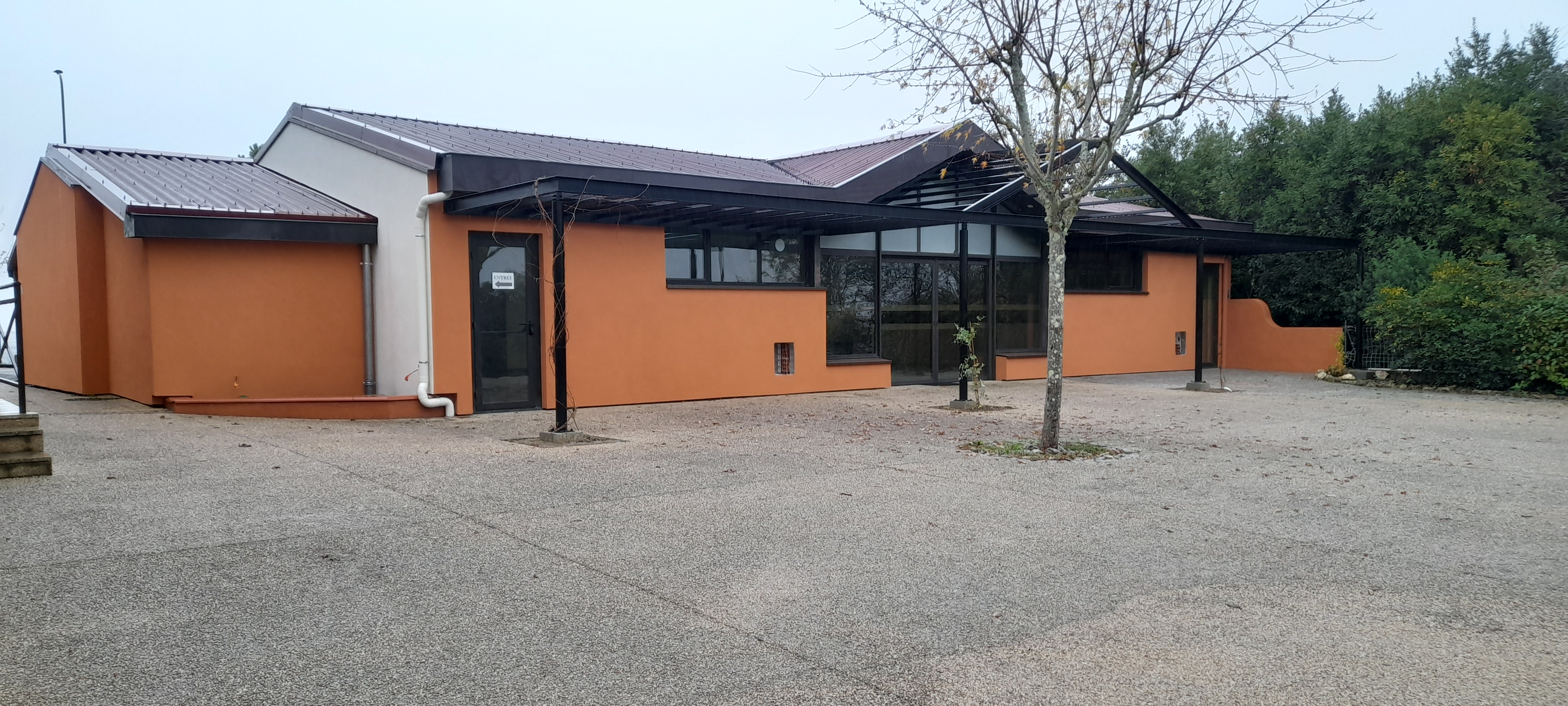 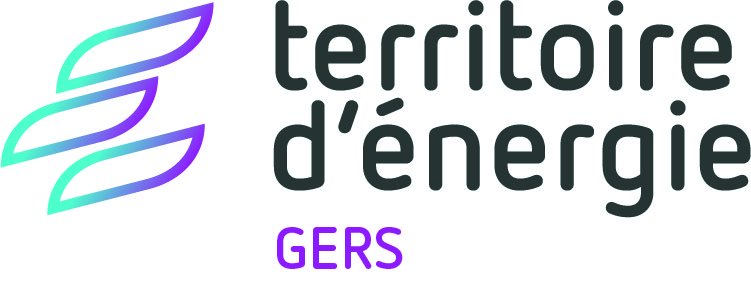 20
23 septembre 2024
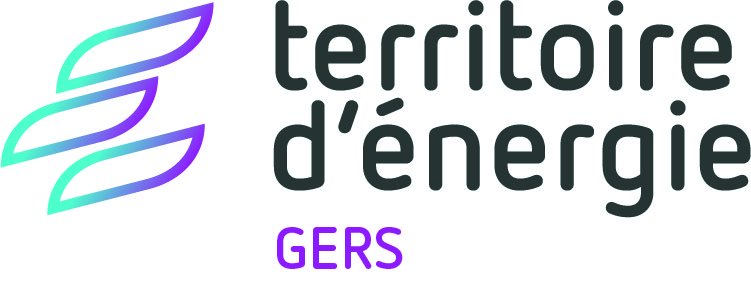 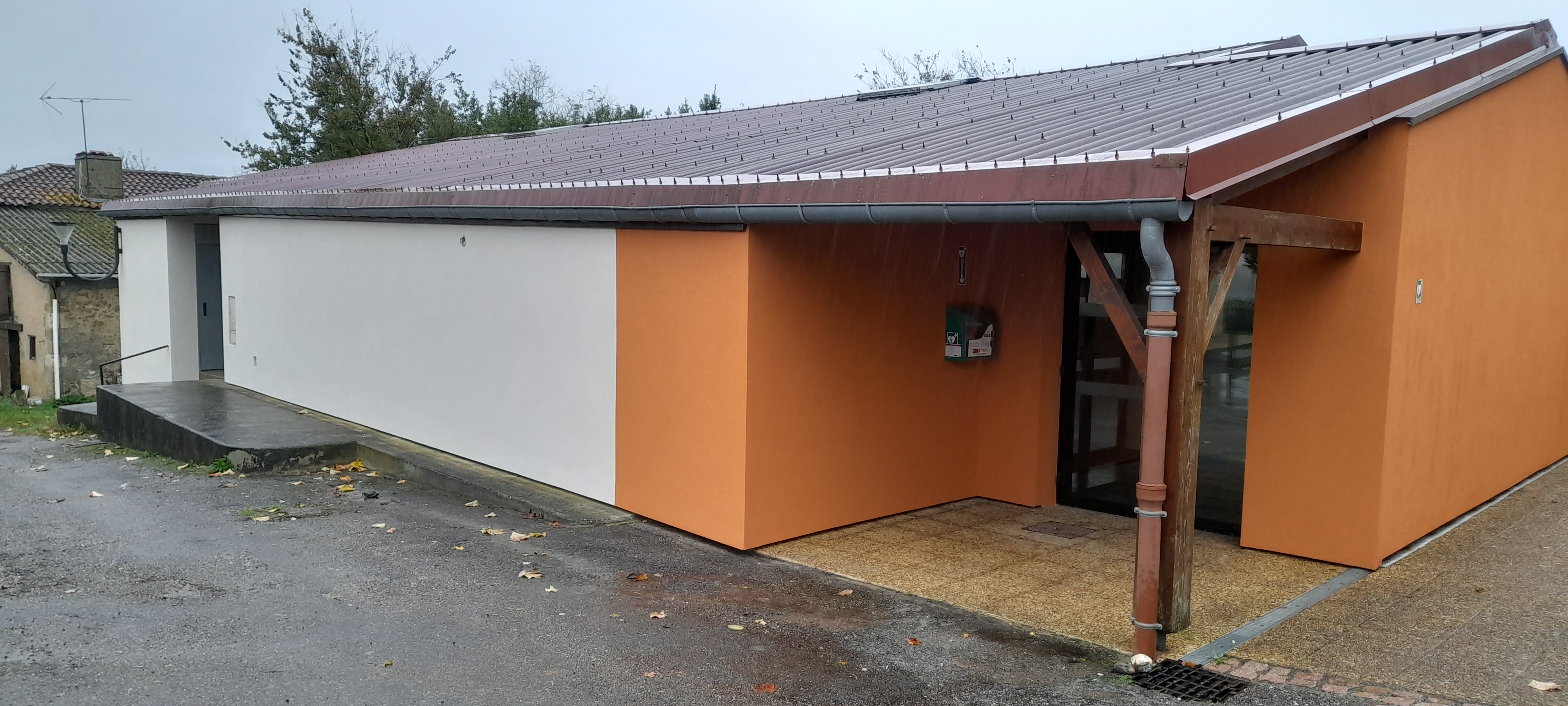 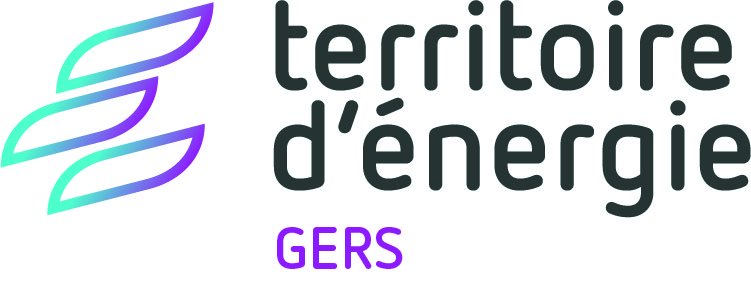 21
23 septembre 2024
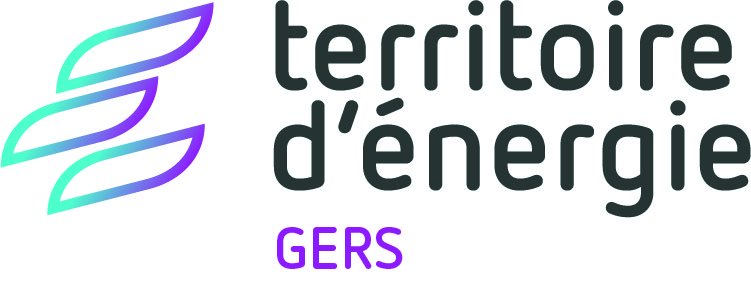 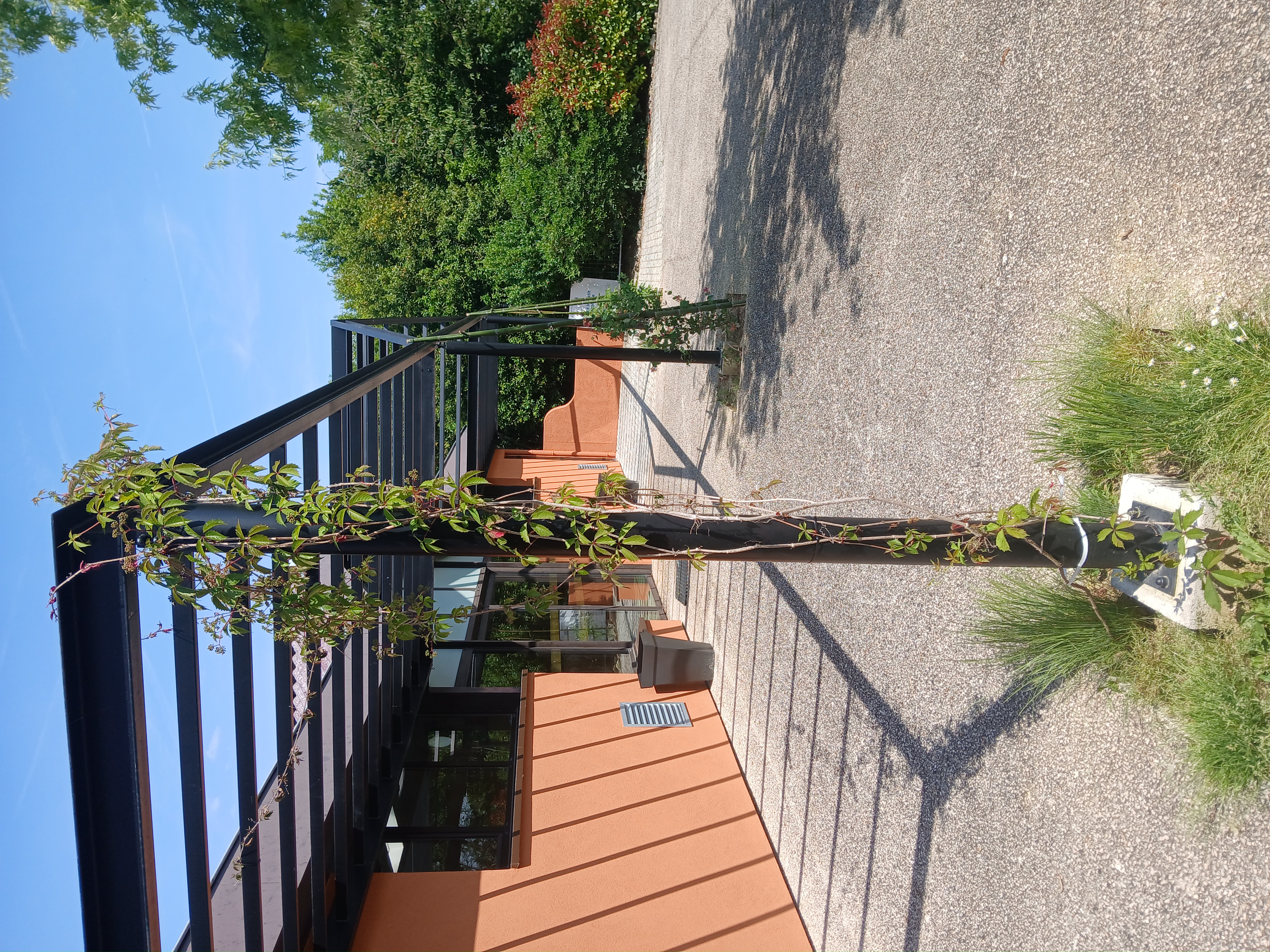 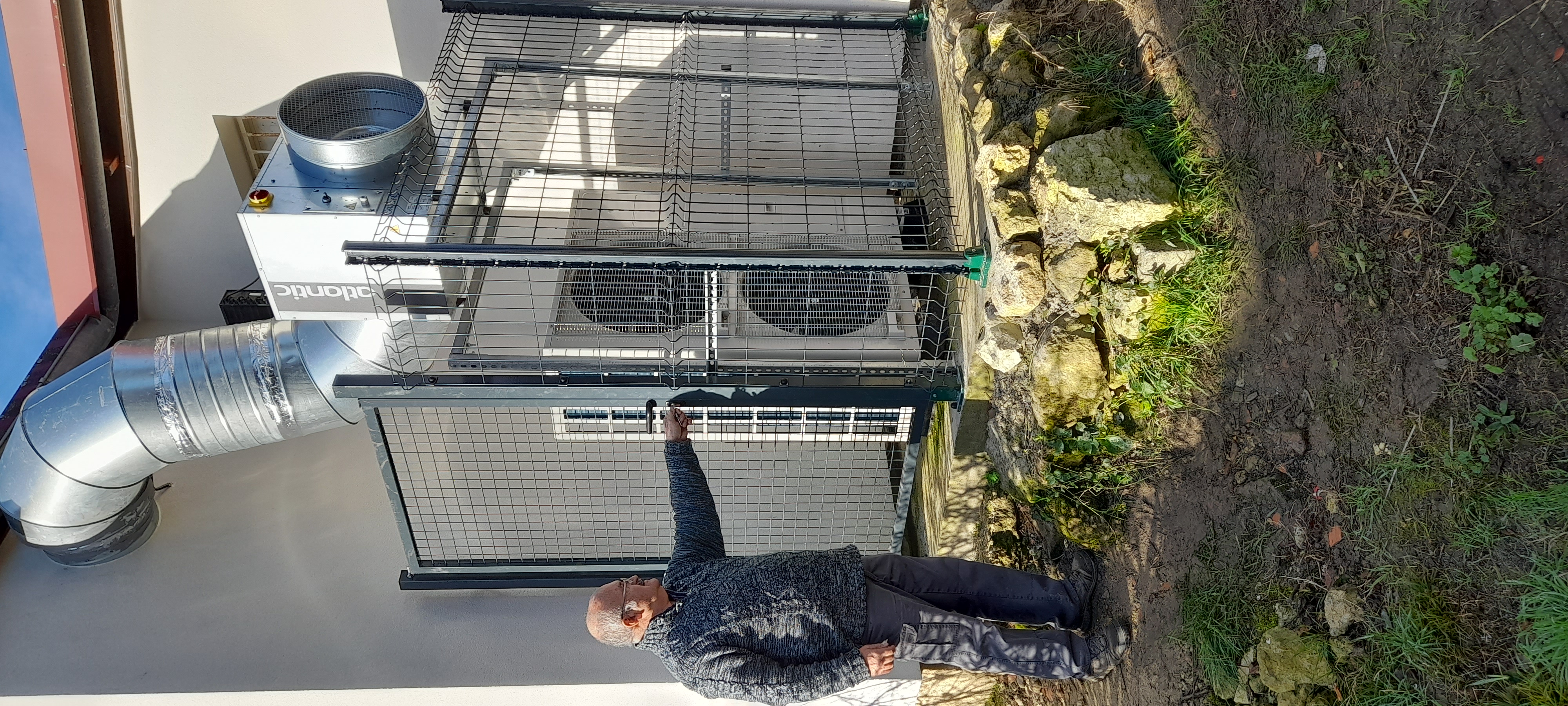 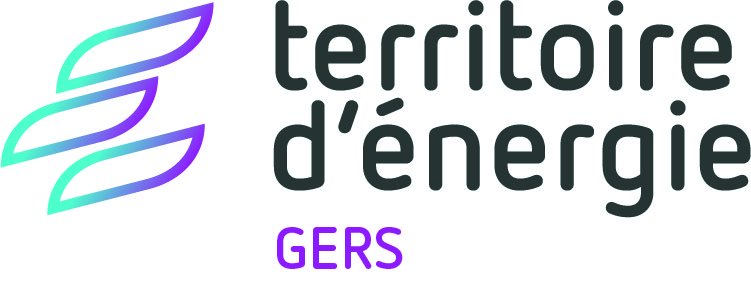 22
23 septembre 2024
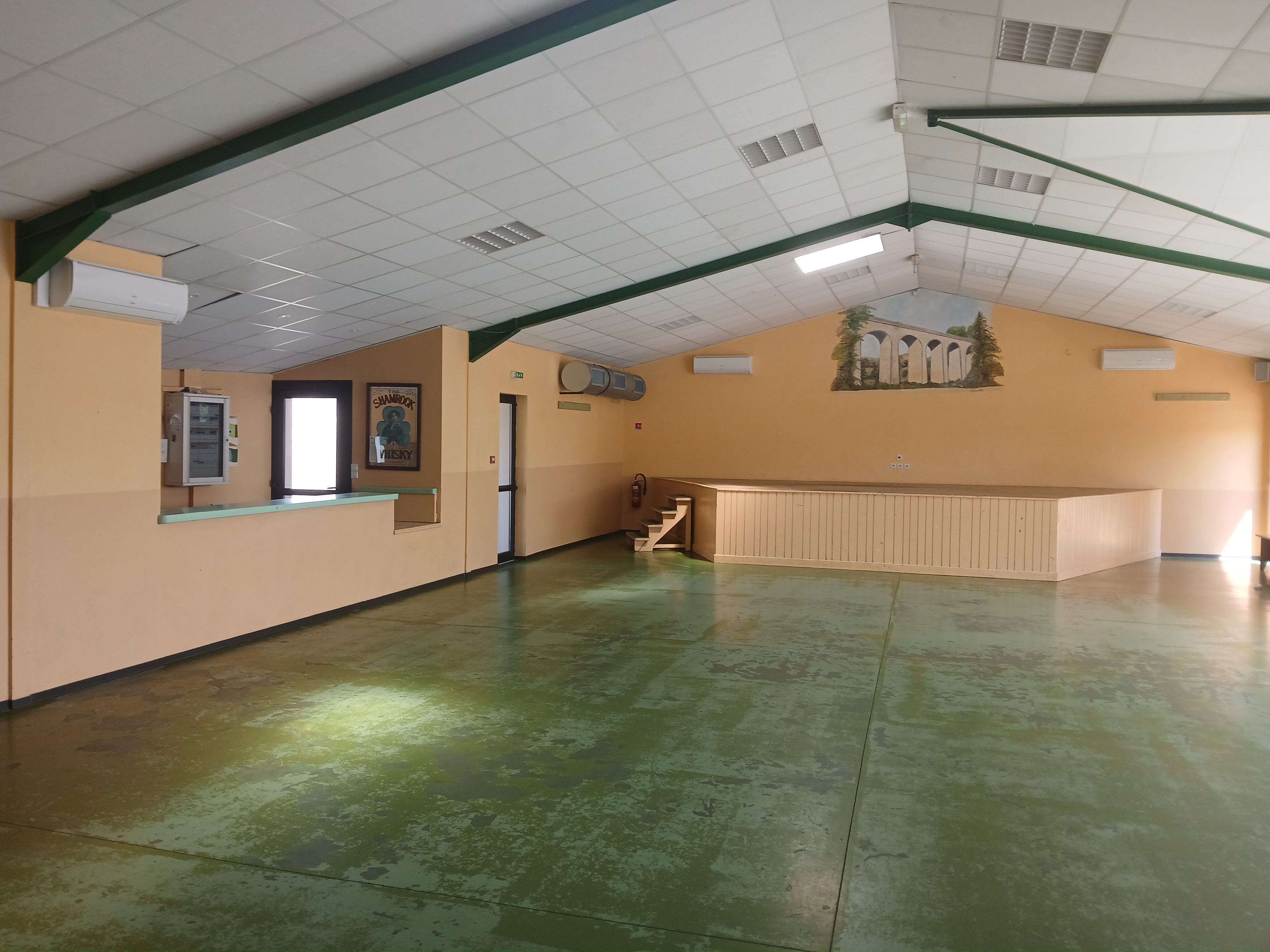 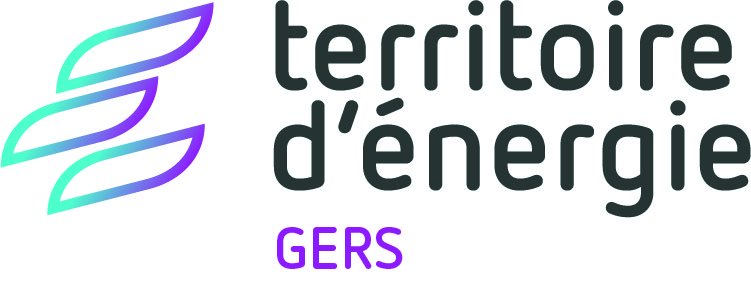 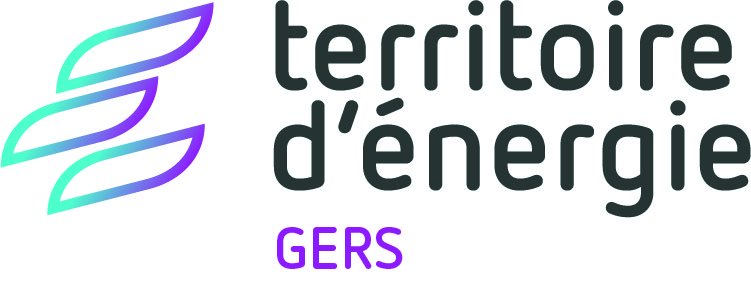 23
17 juin 2024